Figure 1. Estimated serial interval (ie, time between onset of illness in 2 successive patients in the chain of ...
J Infect Dis, Volume 206, Issue suppl_1, 15 December 2012, Pages S148–S153, https://doi.org/10.1093/infdis/jis583
The content of this slide may be subject to copyright: please see the slide notes for details.
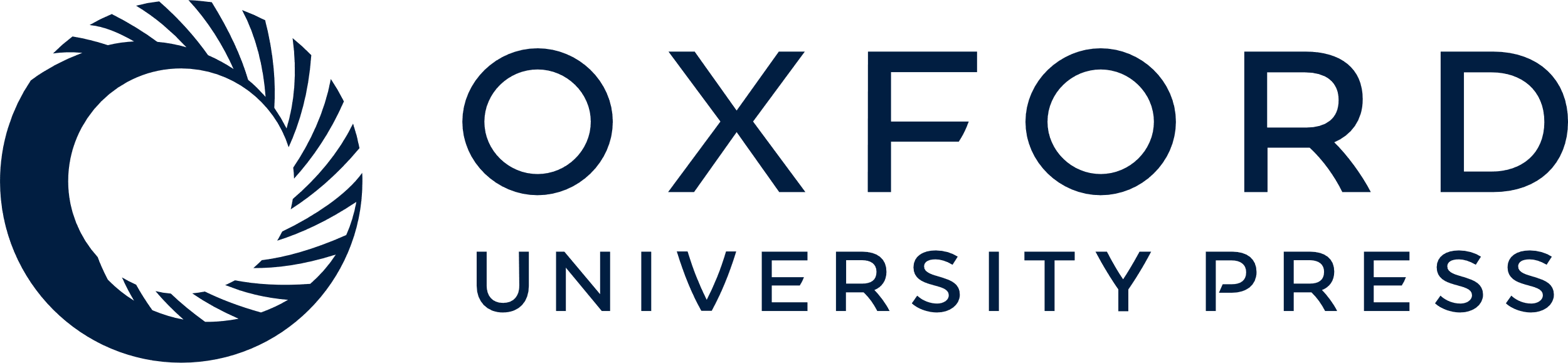 [Speaker Notes: Figure 1. Estimated serial interval (ie, time between onset of illness in 2 successive patients in the chain of transmission) from investigations into the first 100 laboratory-confirmed cases of 2009 pandemic influenza A virus subtype H1N1 infection, South Africa, 2009.


Unless provided in the caption above, the following copyright applies to the content of this slide: © The Author 2012. Published by Oxford University Press on behalf of the Infectious Diseases Society of America. All rights reserved. For Permissions, please e-mail: journals.permissions@oup.com.]